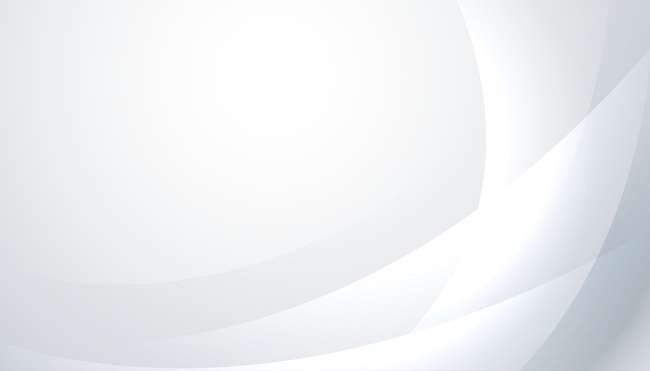 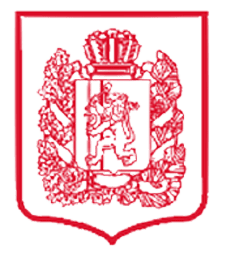 МИНИСТЕРСТВО ОБРАЗОВАНИЯ
КРАСНОЯРСКОГО КРАЯ
РАЗВИТИЕ СИСТЕМЫ ВОСПИТАНИЯ 
В ОБРАЗОВАТЕЛЬНЫХ ОРГАНИЗАЦИЯХ КРАСНОЯРСКОГО КРАЯ
АНОХИНА НАТАЛЬЯ ВИКТОРОВНА
ПЕРВЫЙ ЗАМЕСТИТЕЛЬ МИНИСТРА ОБРАЗОВАНИЯ 
КРАСНОЯРСКОГО КРАЯ
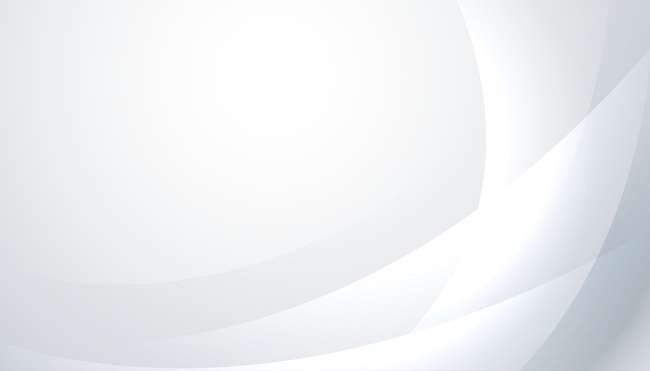 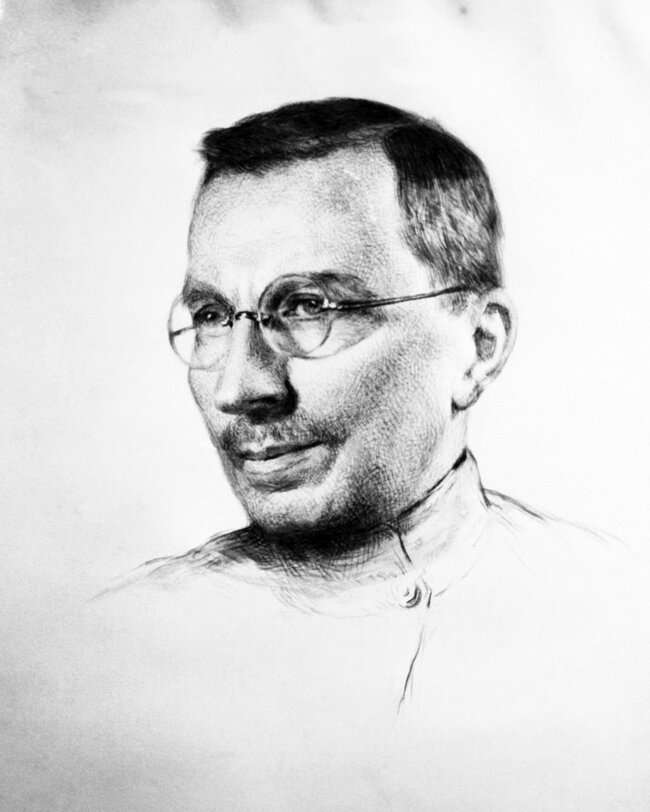 Воспитание в том и заключается, что более взрослое поколение передает свой опыт, свою страсть, свои убеждения младшему поколению 
А. С. Макаренко
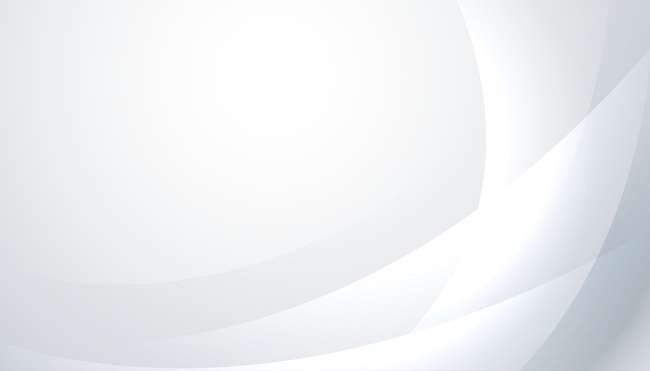 ИНФОРМАЦИОННАЯ БЕЗОПАСНОСТЬ
РЕГИОНАЛЬНЫЙ ЦЕНТР ИНФОРМАЦИОННОЙ БЕЗОПАСНОСТИ МОЛОДЕЖИ КРАСНОЯРСКОГО КРАЯ противостоит распространению деструктивных и противоправных идей в молодежной среде
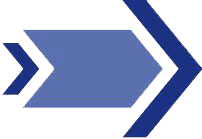 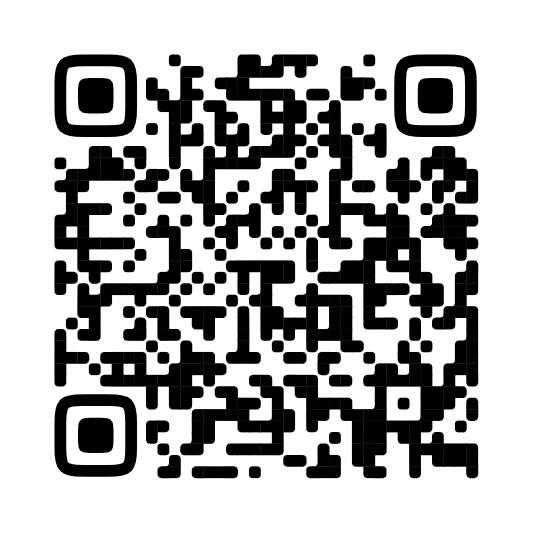 ЗА 2023 ГОД ЦЕНТРОМ ВЫЯВЛЕНО:
 -  481 источник противоправной и деструктивной информации (сообщества и группы в социальных сетях, каналы и чаты в мессенджерах);
- 153 пользователя (аккаунты в социальных сетях и мессенджерах), являющихся распространителями противоправного и деструктивного контента.
Сведения о 281 источнике противоправного и деструктивного контента направлены в адрес Роскомнадзора и (или) администрации социальной сети для принятия решения о блокировке ресурса (аккаунта).
Заблокировано 75 источников противоправной и (или) деструктивной информации
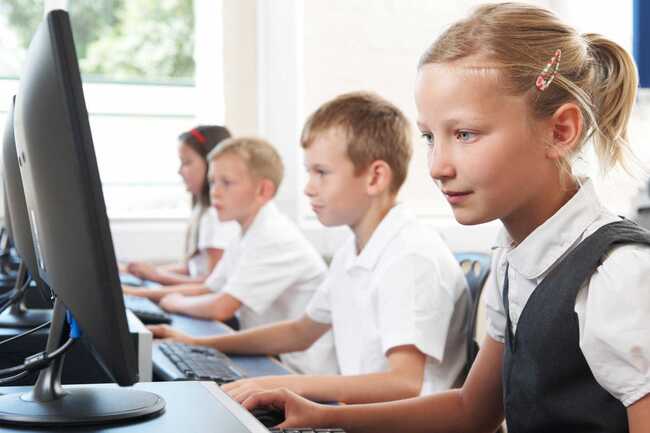 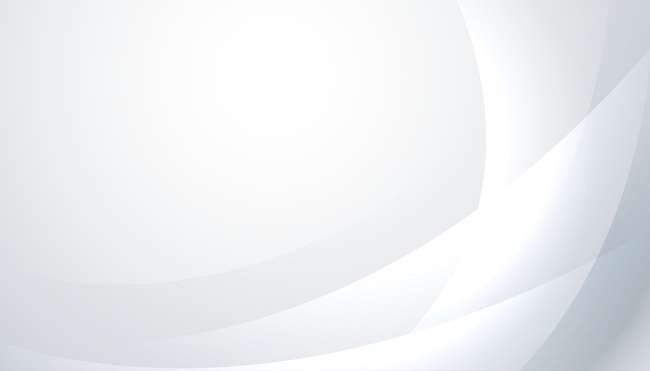 ДЕСТРУКТИВНОЕ ПОВЕДЕНИЕ ДЕТЕЙ И МОЛОДЕЖИ
МАССОВЫЕ ДРАКИ СРЕДИ ПОДРОСТКОВ 
В феврале – марте 2023 года в Красноярском крае произошли в городах Красноярск, Ачинск, Канск, Железногорск. У 62 % несовершеннолетних, участвующих в данных сходках, внеурочная занятость не организована.
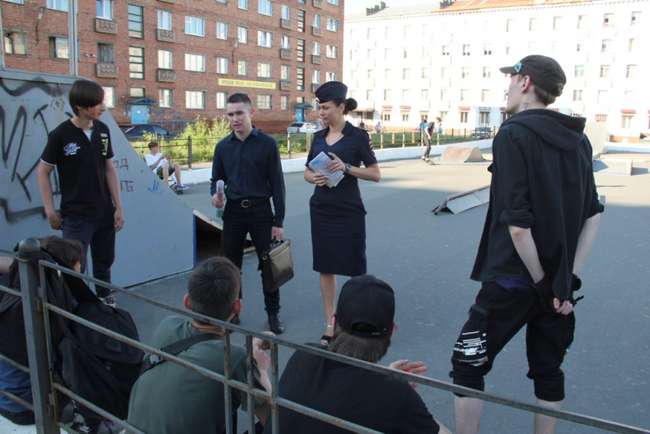 ШКОЛЕ И РОДИТЕЛЯМ НЕОБХОДИМО ОБЕСПЕЧИТЬ ПРОФИЛАКТИКУ ВОВЛЕЧЕНИЯ В ДЕСТРУКТИВНЫЕ ТЕЧЕНИЯ ЧЕРЕЗ ОРГАНИЗАЦИЮ ЗАНЯТОСТИ ДЕТЕЙ И МОЛОДЕЖИ РАЗЛИЧНЫМИ ВИДАМИ ПОЛЕЗНОЙ ДЕЯТЕЛЬНОСТИ
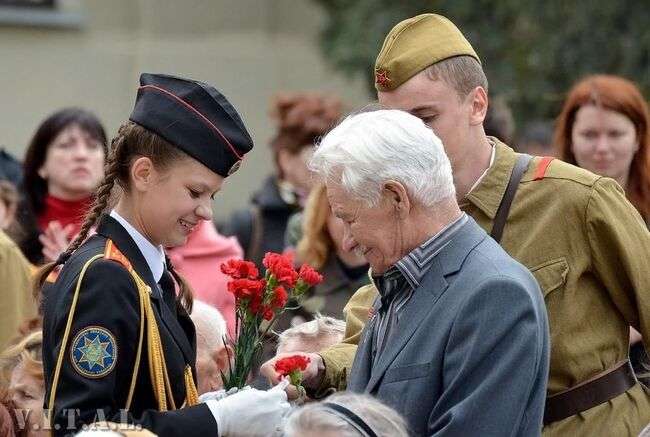 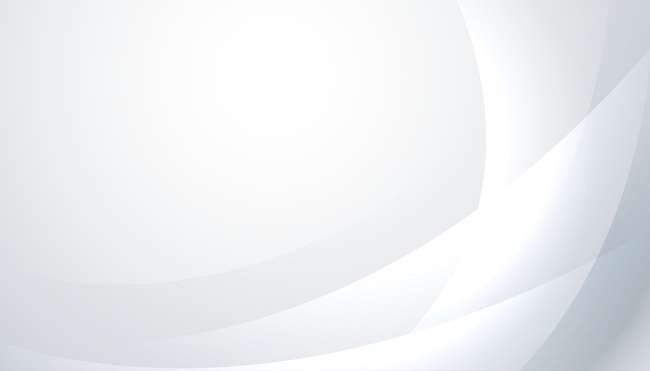 ОПОРА НА ТРАДИЦИОННЫЕ РОССИЙСКИЕ
 ДУХОВНО-НРАВСТВЕННЫЕ ЦЕННОСТИ
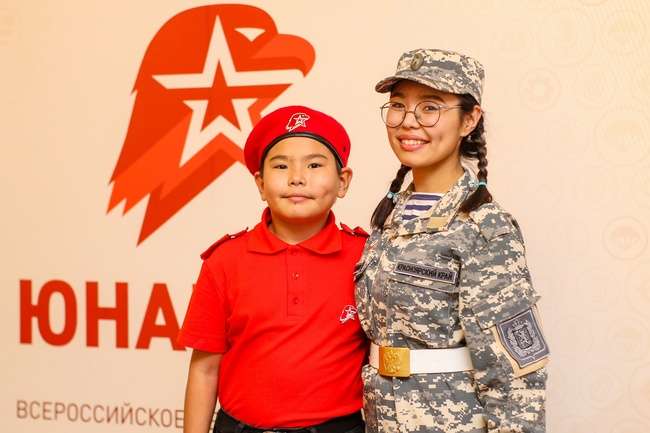 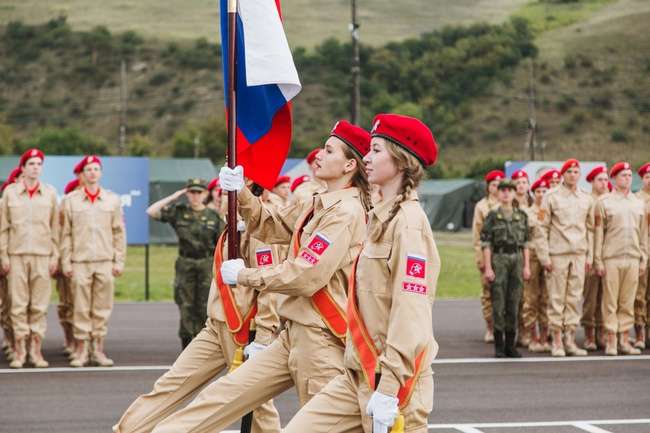 Указ Президента Российской Федерации  от 09.11.2022 г. № 809  «Об утверждении основ государственной политики по сохранению и укреплению традиционных российских духовно-нравственных ценностей»

НАПРАВЛЕНИЯ ДЕЯТЕЛЬНОСТИ В ОБЛАСТИ ВОСПИТАНИЯ:
сохранение и укрепление российских духовно-нравственных ценностей
противодействие деструктивной идеологии

РАБОЧИЕ ПРОГРАММЫ ВОСПИТАНИЯ ПРЕДПОЛАГАЮТ НЕПОСРЕДСТВЕННОЕ УЧАСТИЕ   В ОБРАЗОВАТЕЛЬНОМ ПРОЦЕССЕ ВСЕХ СУБЪЕКТОВ: ДЕТЕЙ, ПЕДАГОГОВ, РОДИТЕЛЕЙ
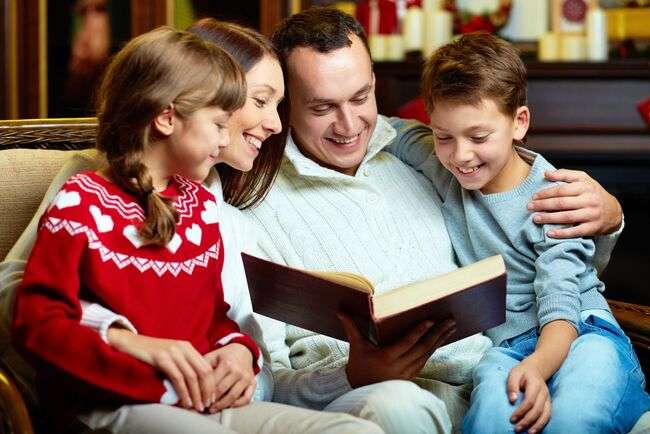 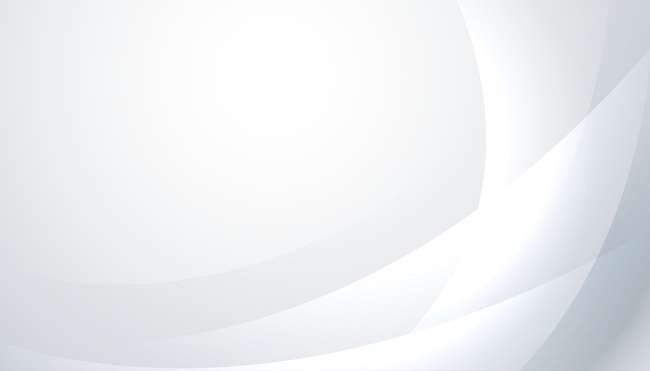 ЕЖЕНЕДЕЛЬНОЕ ПОДНЯТИЕ ФЛАГА И ИСПОЛНЕНИЕ ГИМНА РОССИЙСКОЙ ФЕДЕРАЦИИ
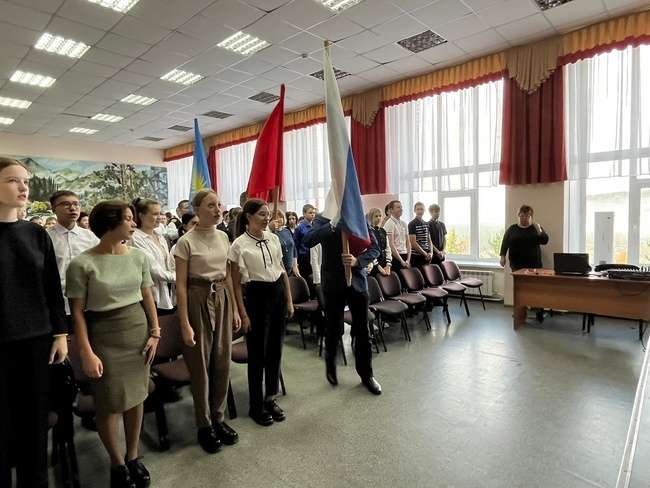 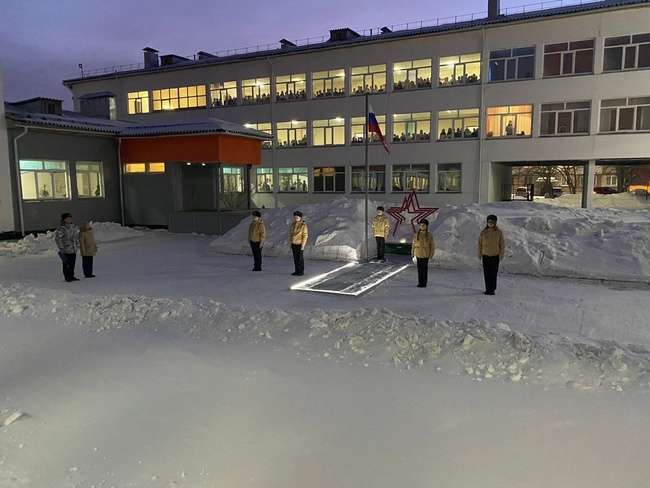 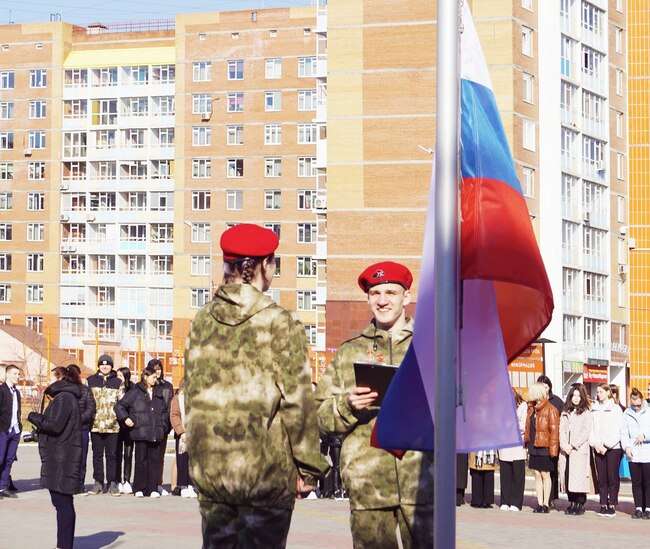 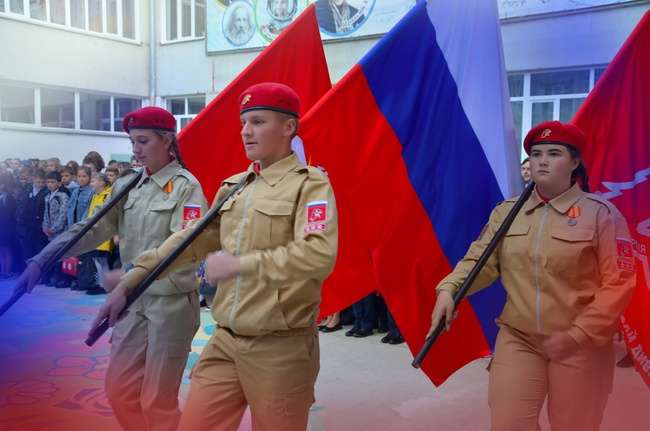 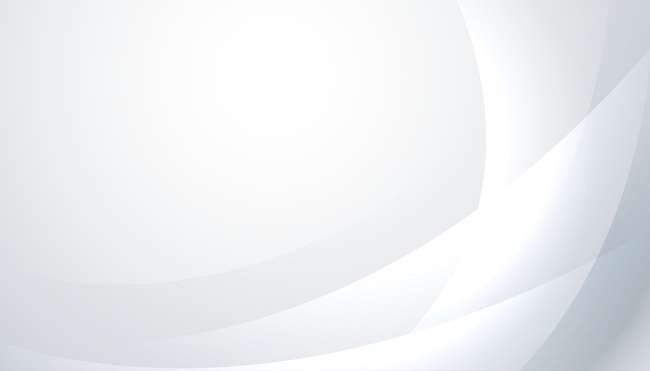 «РАЗГОВОРЫ О ВАЖНОМ»
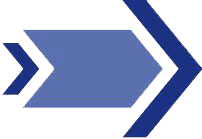 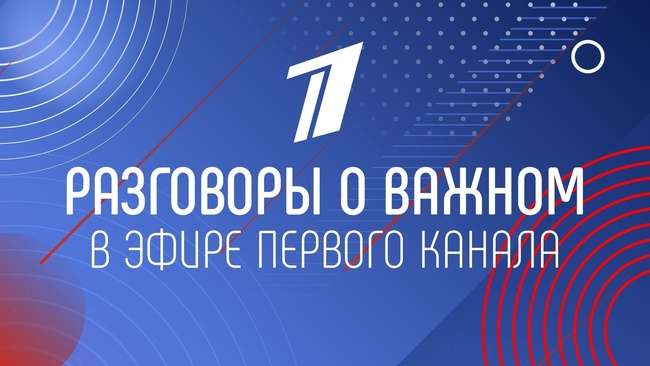 Краевой календарь образовательных дат и событий
КРАЕВОЙ КАЛЕНДАРЬ. МАЙ 
  Акция «Наш учитель — фронтовик»
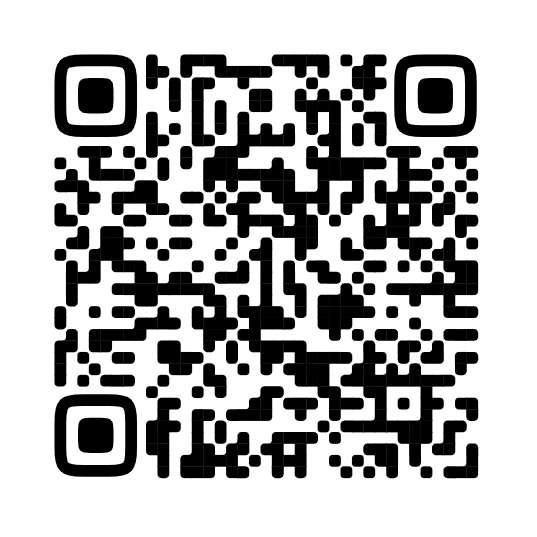 ТЕМА МЕСЯЦА. АПРЕЛЬ
Вклад Красноярского края в освоение космоса
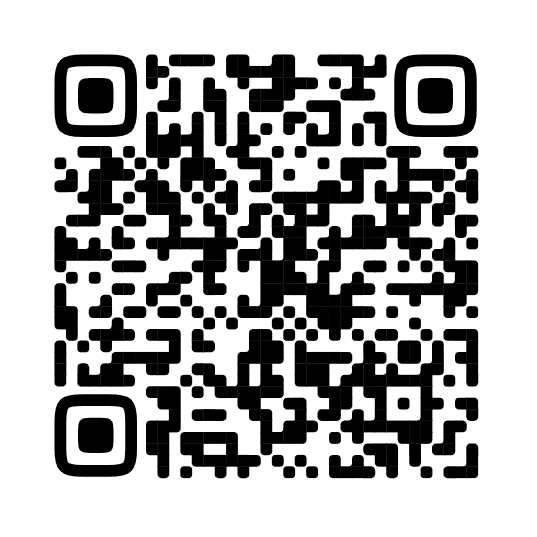 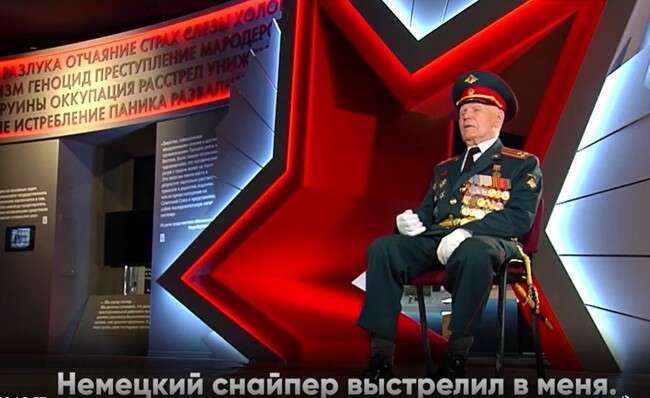 ПОЛЕЗНЫЕ РЕСУРСЫ. МАЙ
Сборник «День Победы»
Трудовой фронт Красноярья 1941 - 1945 гг.
Госпитали и медицина в Красноярском крае                      в годы Великой Отечественной войны
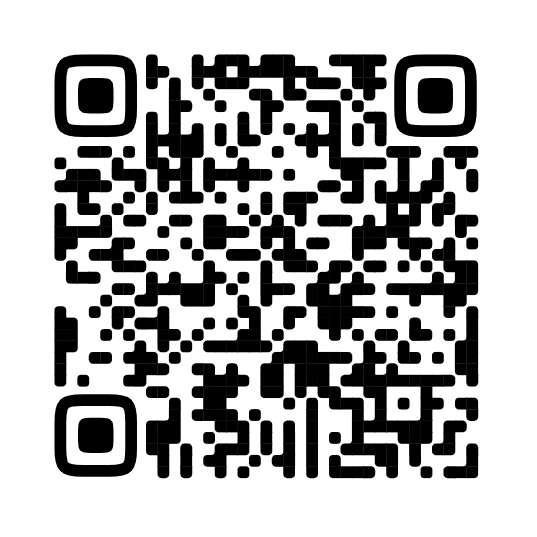 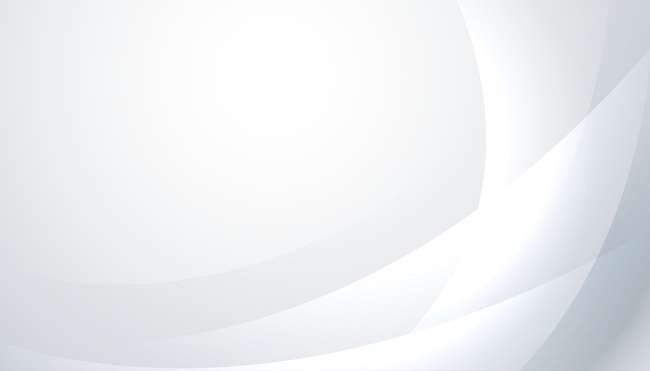 ОБРАЗОВАТЕЛЬНАЯ СРЕДА И ШКОЛЬНЫЙ УКЛАД
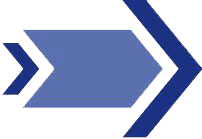 Чем богаче и насыщеннее среда воспитания, тем больше 
           возможностей    для детей развивать свои способности
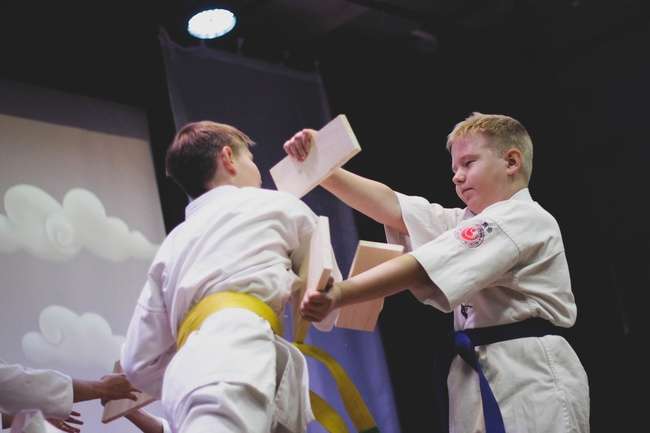 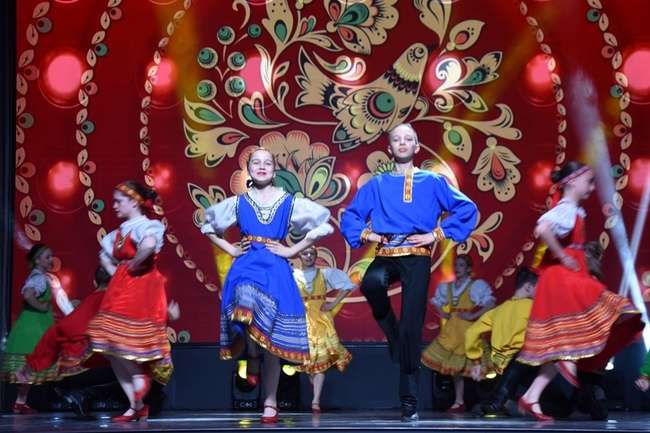 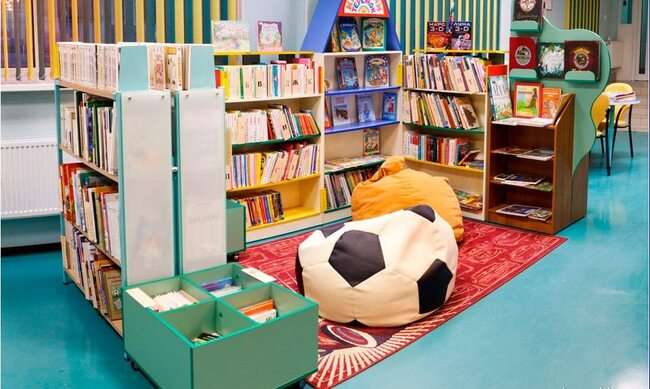 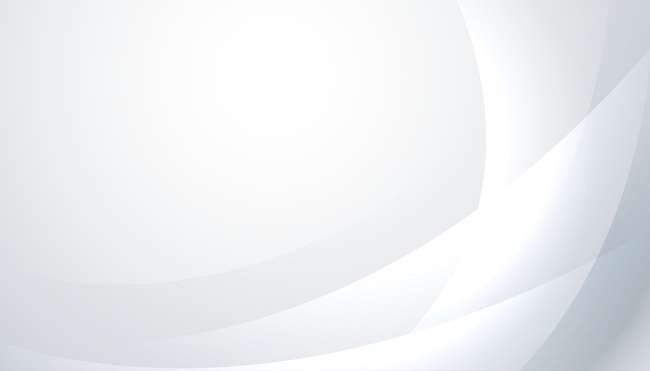 ЦЕНТРЫ «ТОЧКА РОСТА»
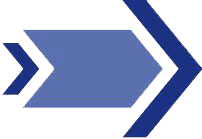 332 центра «Точка роста» созданы
в сельских территориях и малых городах
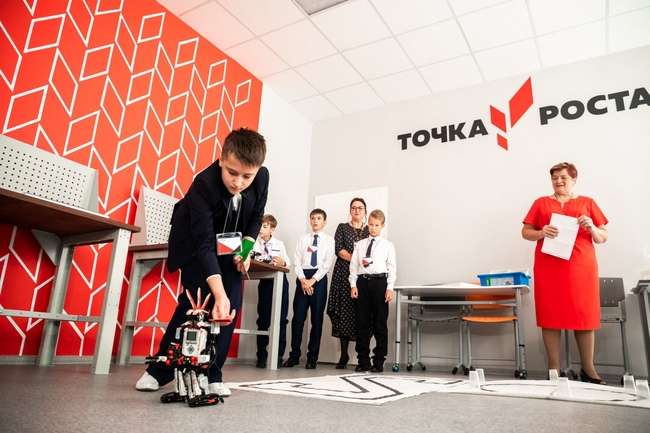 В 2023 - 24 годах планируется создать 110 центров «Точка роста» естественно-научной и технологической направленностей.
ЦЕНТР «ТОЧКА РОСТА», работая по принципу «школы полного дня», предоставляет возможность:
изучать предметы на углубленном, профильном уровнях 
получать дополнительное образование 
использовать инфраструктуру в воспитательном процессе
использовать  инфраструктуру для профориентации
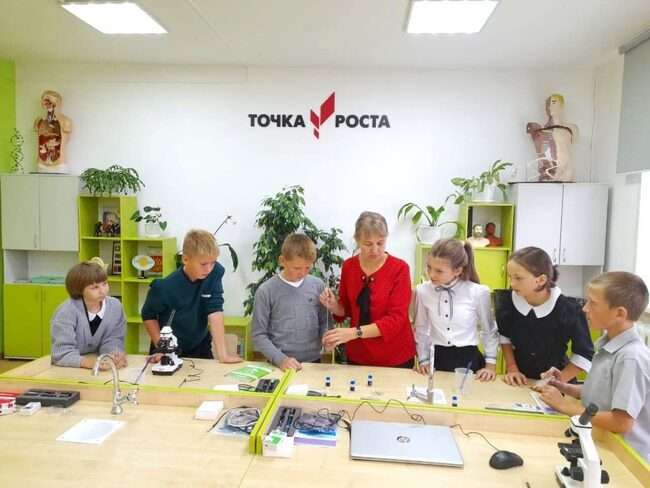 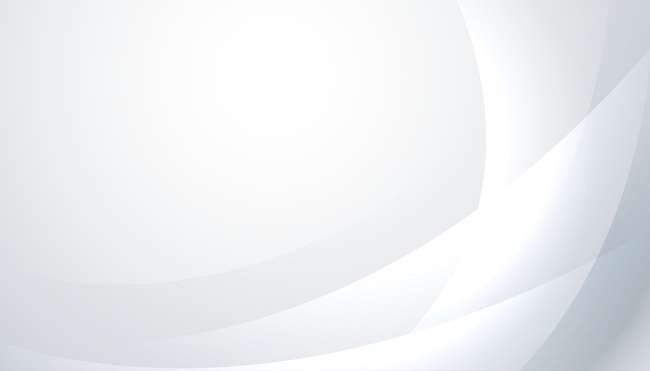 ШКОЛЬНЫЕ МУЗЕИ, ВОЕННО-СПОРТИВНЫЕ КЛУБЫ
В Красноярском крае действуют 385 школьных музеев
В 300 школьных музеях  действуют экспозиции, посвященные Великой Отечественной войне 
В Красноярском крае действуют 142 клуба патриотической направленности
Более 130 тыс. обучающихся края ежегодно включаются в краевые патриотические проекты, акции, торжественные мероприятия
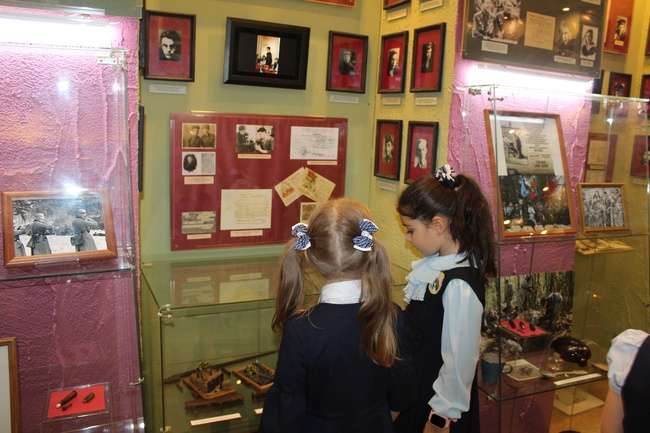 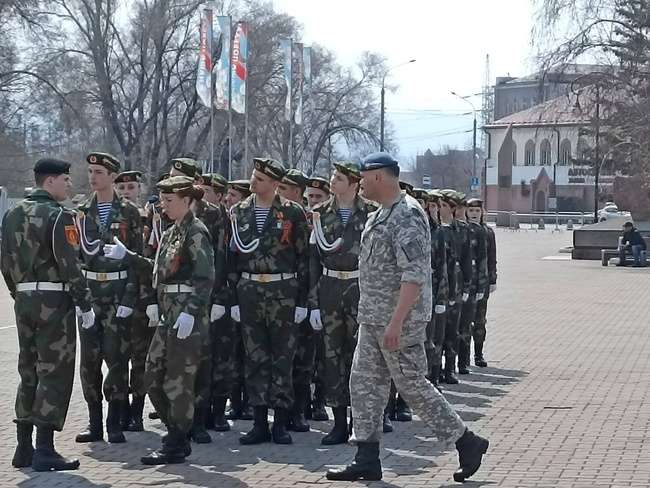 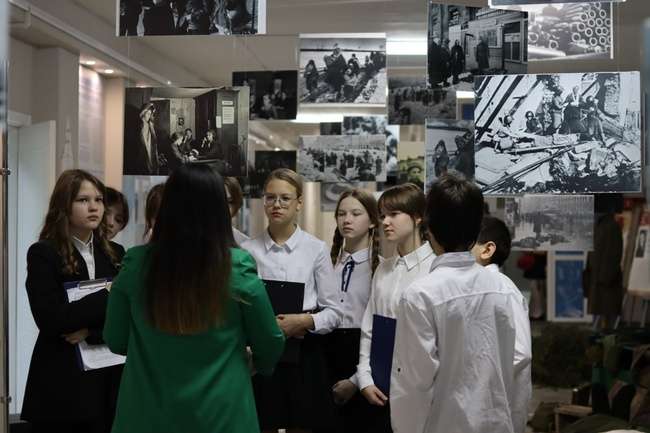 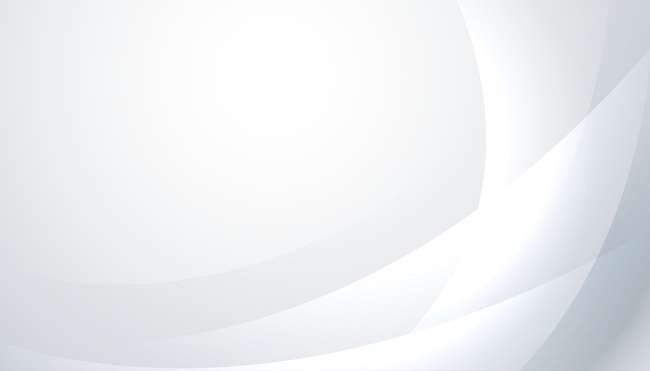 ШКОЛЬНЫЕ ТЕАТРЫ
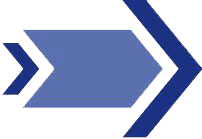 В федеральном реестре школьных театров зарегистрировано 
более 560 театров из Красноярского края.
        Охват детей в возрасте от 8 до 17 лет, занимающихся 
в театрах,  составляет более 12 тыс. человек.
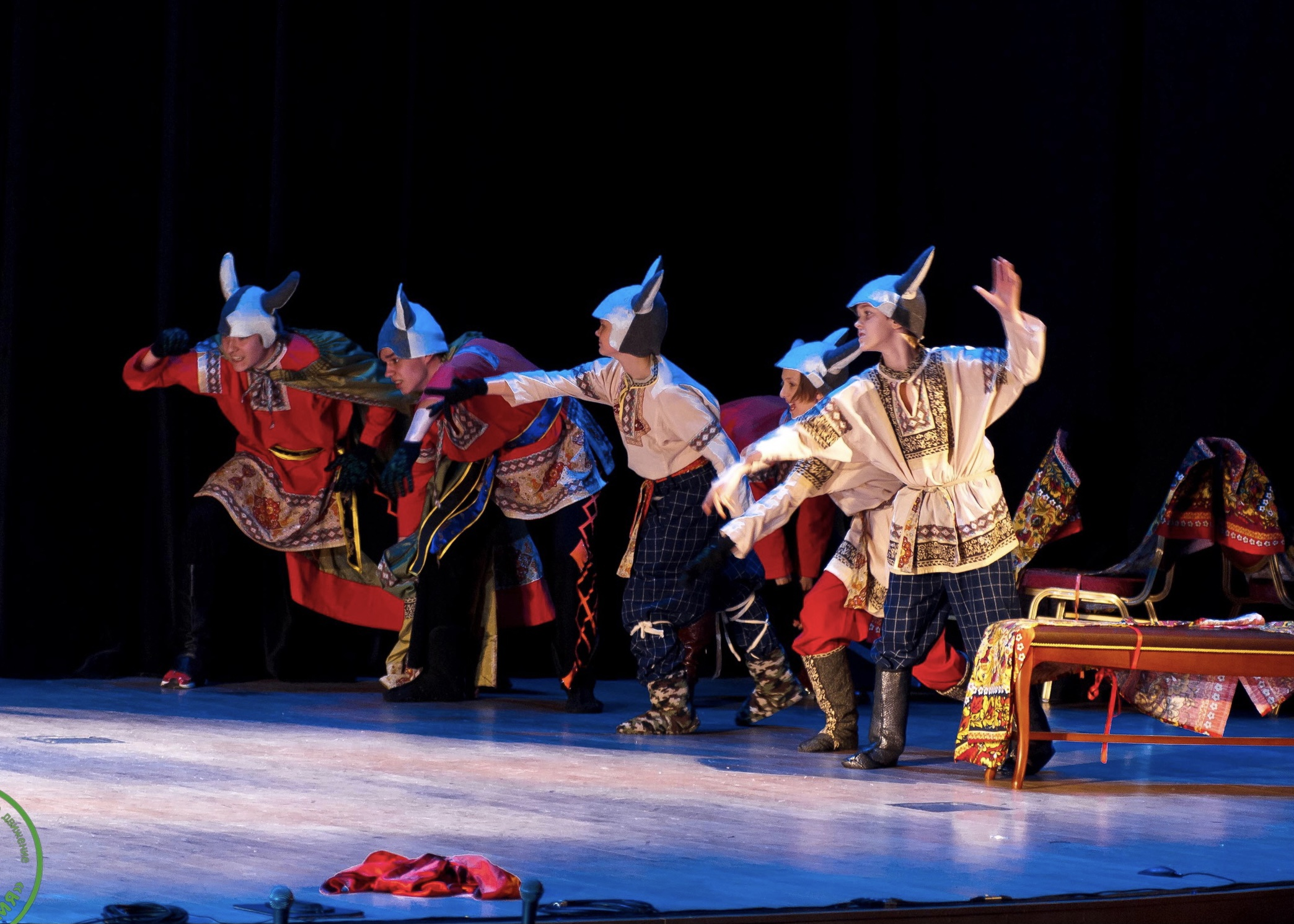 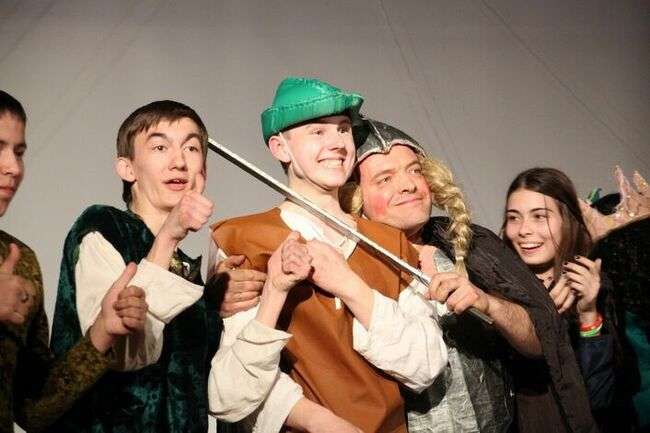 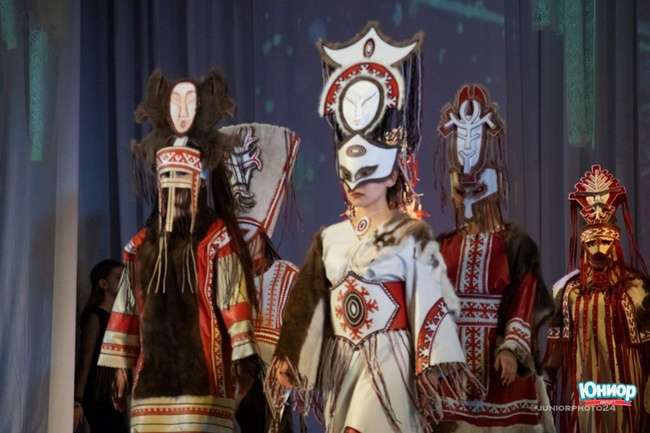 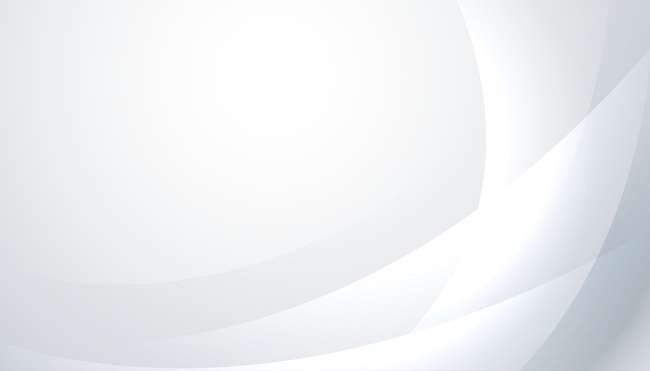 ШКОЛЬНЫЕ СПОРТИВНЫЕ КЛУБЫ
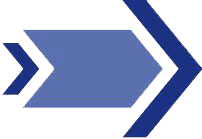 Школьные спортивные клубы созданы 
в 697 общеобразовательных организациях.
       Различными видами спорта в ШСК занимается свыше            96 тыс. школьников
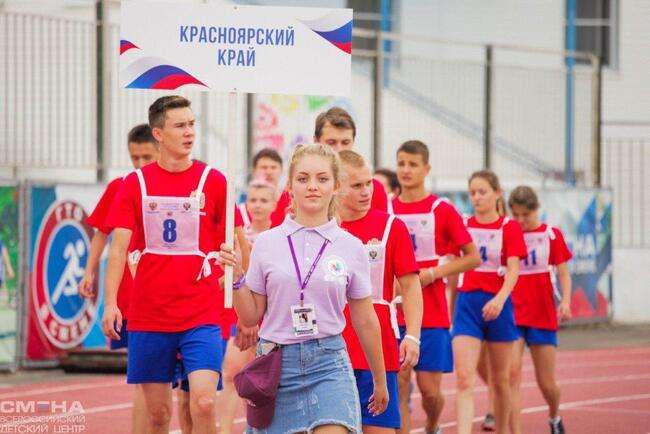 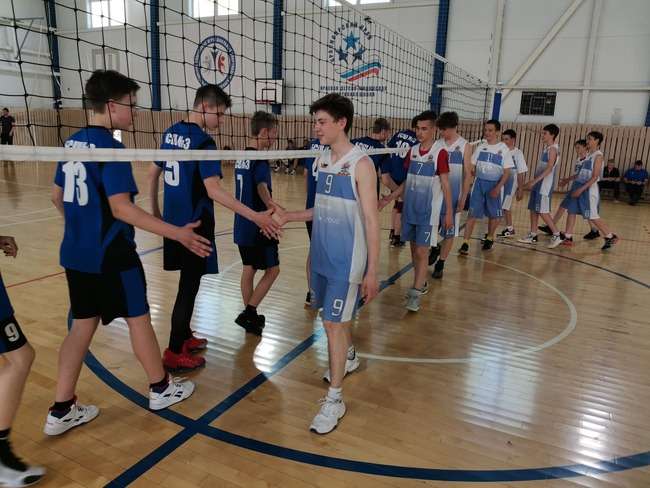 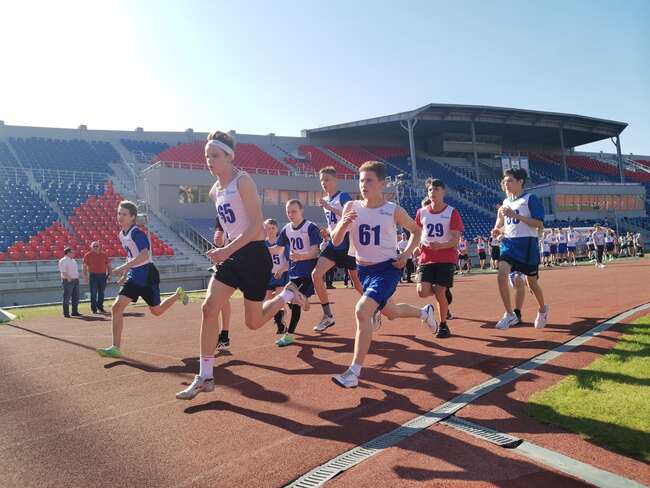 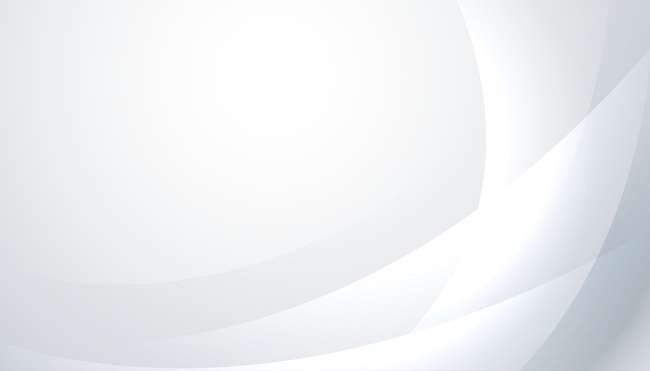 ФЛАГМАНСКАЯ ПРОГРАММА «КРАСВОЛОНТЕР»
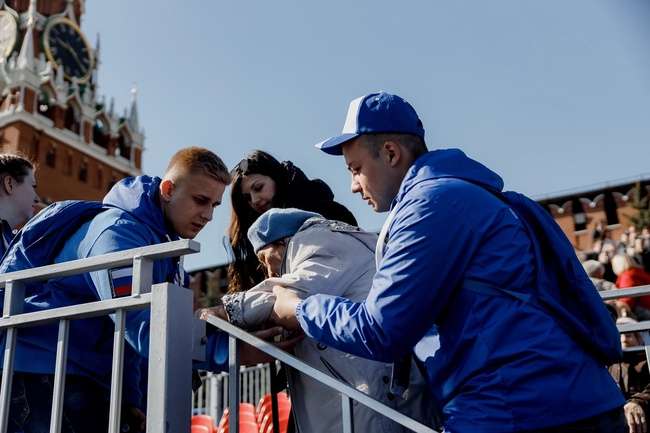 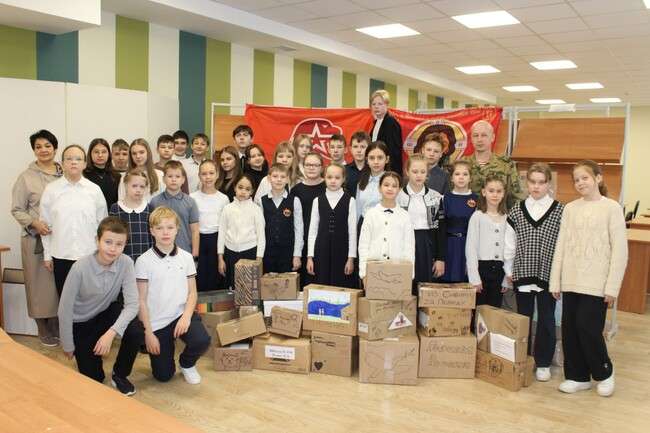 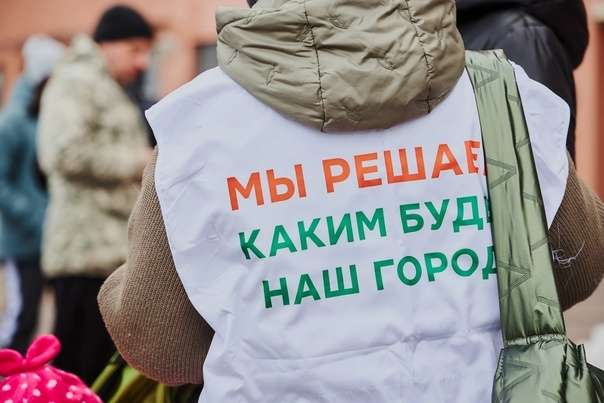 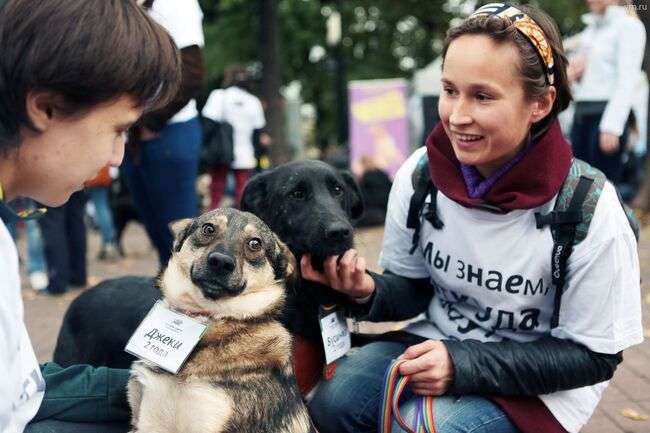 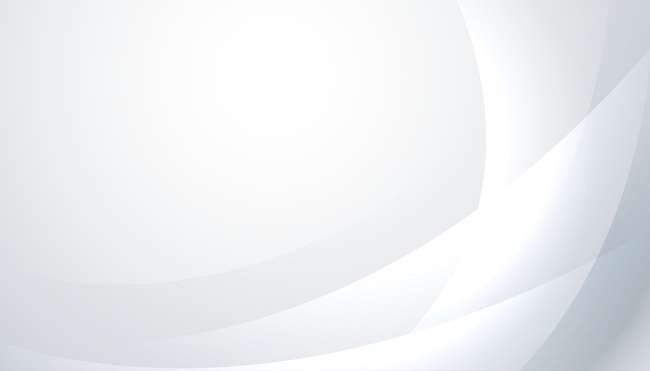 РОССИЙСКОЕ ДВИЖЕНИЕ ДЕТЕЙ И МОЛОДЕЖИ «ДВИЖЕНИЕ ПЕРВЫХ»
Федеральный закон от 14.07.2022 № 261 «О Российском движении детей и молодежи»
НАПРАВЛЕНИЯ: 

01 Образование и знания
«УЧИСЬ И ПОЗНАВАЙ!»

02 Наука и технологии
«ДЕРЗАЙ И ОТКРЫВАЙ!»

03 Труд, профессия и своё дело
«НАЙДИ ПРИЗВАНИЕ!»

04 Культура и искусство
«СОЗДАВАЙ И ВДОХНОВЛЯЙ!»

05 Волонтёрство и добровольчество
«БЛАГО ТВОРИ!»

06 Патриотизм и историческая память
«СЛУЖИ ОТЕЧЕСТВУ!»
При взаимодействии агентства молодежной политики и министерства образования      в крае активно идет открытие первичных организаций       на базе школ и организаций среднего профессионального образования. 

	В движение вступили более 4 тыс. школьников        и студентов техникумов             и колледжей края.
07 Спорт
«ДОСТИГАЙ И ПОБЕЖДАЙ!»

08 Здоровый образ жизни
«БУДЬ ЗДОРОВ!» 

09 Медиа и коммуникации
«РАССКАЖИ О ГЛАВНОМ!»

10 Дипломатия
«УМЕЙ ДРУЖИТЬ!»

11 Экология и охрана природы
«БЕРЕГИ ПЛАНЕТУ!»

12 Туризм и путешествия
«ОТКРЫВАЙ СТРАНУ!»
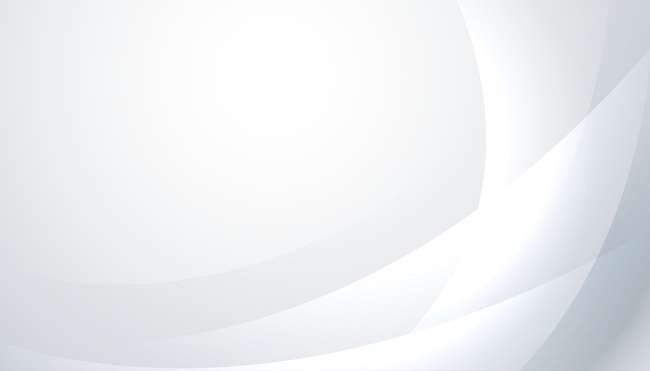 ПРОЕКТ ПО РАЗВИТИЮ СОЦИАЛЬНОЙ АКТИВНОСТИ ОБУЧАЮЩИХСЯ НАЧАЛЬНЫХ КЛАССОВ «ОРЛЯТА РОССИИ»
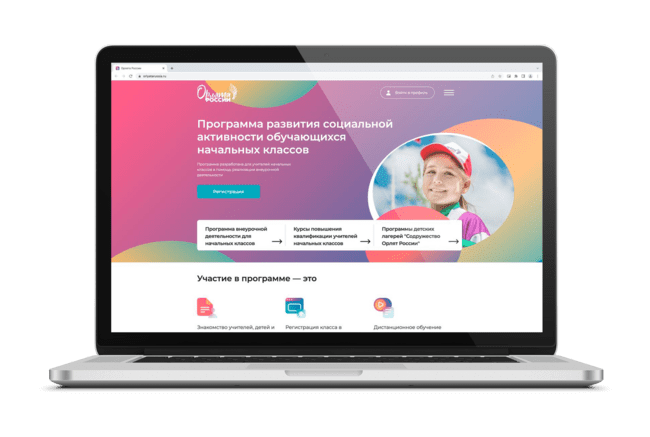 В 2022 году в проекте «Орлята России»  приняли участие 
239 классов 
из 45 муниципальных образований Красноярского края
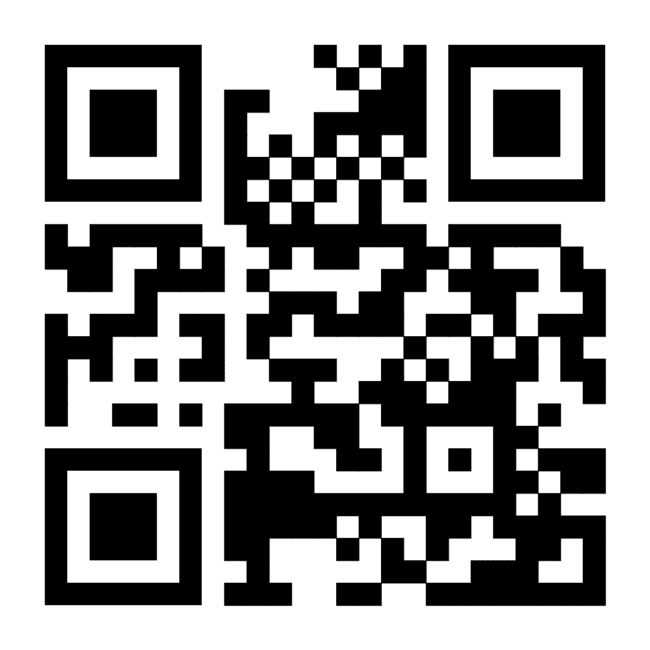 СОВЕТНИК ДИРЕКТОРА ПО ВОСПИТАНИЮ И ВЗАИМОДЕЙСТВИЮ С ДЕТСКИМИ ОБЩЕСТВЕННЫМИ ОБЪЕДИНЕНИЯМИ
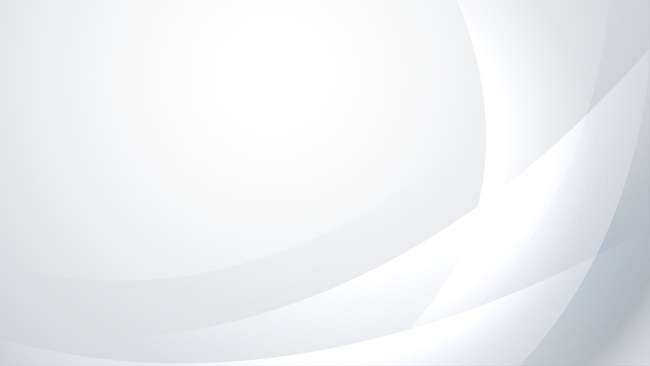 В 2023/24 учебном году должность советника директора будет введена         в 600 школах

В обязанности советника директора входит взаимодействие с родителями несовершеннолетних, относящихся           к группе риска, по вопросам семейного воспитания; осуществление взаимодействия с различными общественными организациями           по предупреждению негативного                и противоправного поведения обучающихся
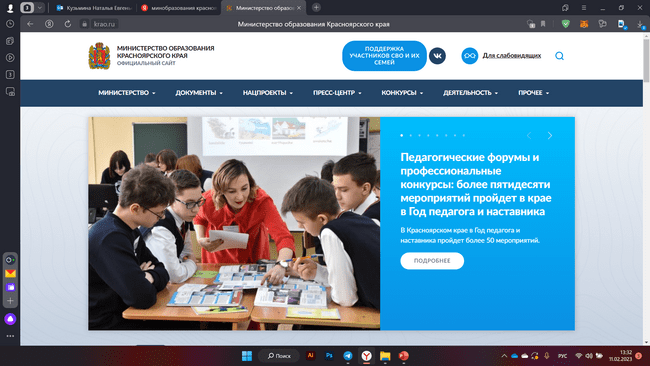 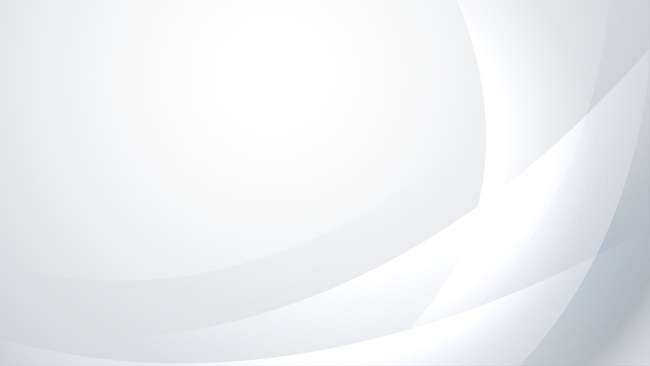 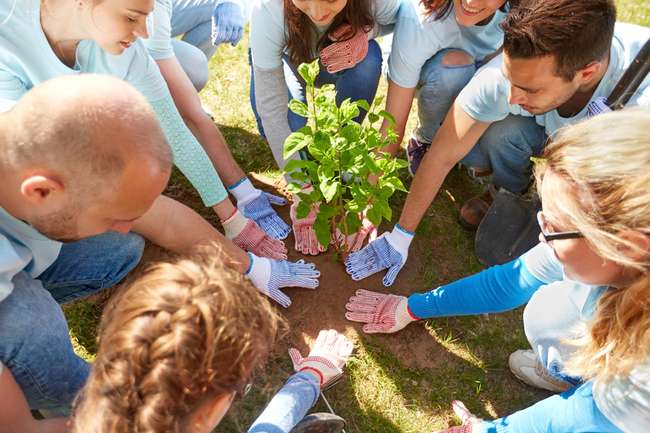 Воспитание есть процесс социальный в самом широком смысле. Воспитывает всё: люди, вещи, явления, но прежде всего и больше всего люди. Из них на первом месте – родители и педагоги.
А.С.Макаренко
СПАСИБО ЗА ВНИМАНИЕ!